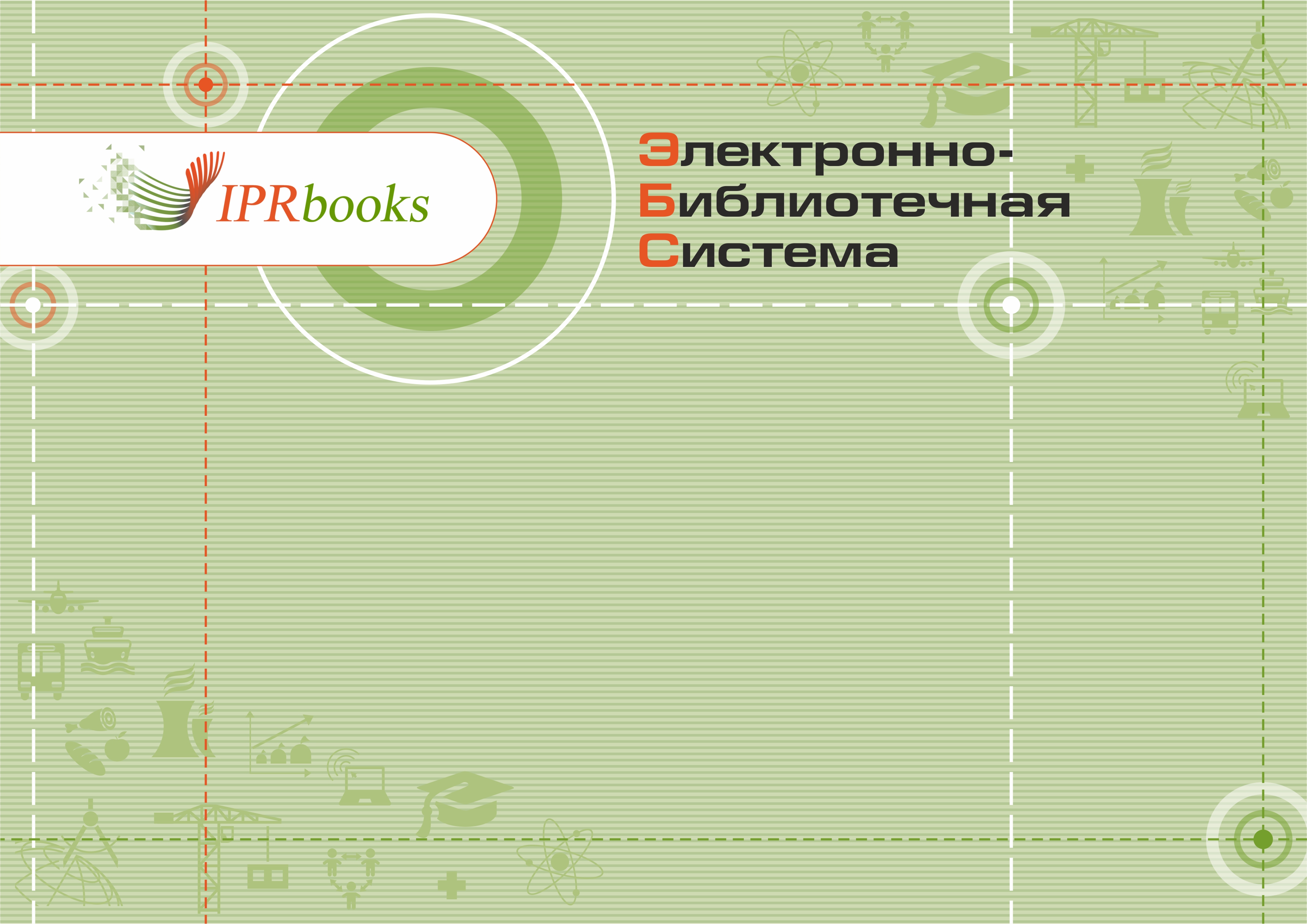 Электронно-библиотечные системы:
	от “административного”  ресурса к свободному рынку. 	Развитие ЭБС IPRbooks в условиях изменившегося 	законодательства — 
	новые подходы к вопросам
	качества контента и 
	сервисов   




	Иванов Сергей – директор ООО «Ай Пи Эр Медиа»
[Speaker Notes: =]
Нормативно-правовая 
документация, 
регламентирующая использование ЭБС 
в образовательной среде вуза
[Speaker Notes: =]
[Speaker Notes: =]
Пояснения  по письму МО РФ
от 20 августа 2014 г. № АК-2612/05 
“О федеральных государственных образовательных стандартах”
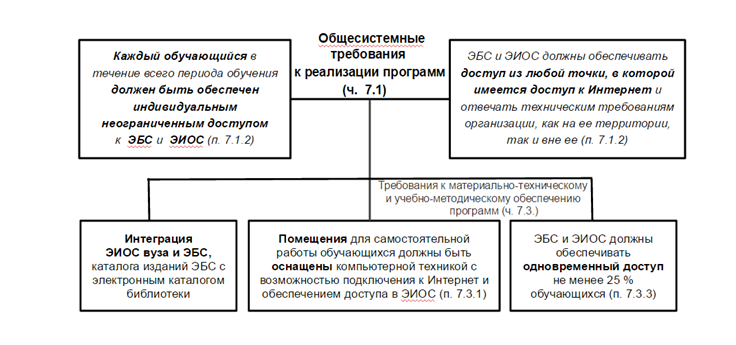 [Speaker Notes: =]
Плюсы и минусы использования  печатных версий изданий и электронных аналогов
[Speaker Notes: =]
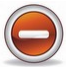 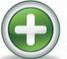 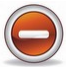 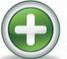 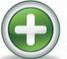 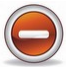 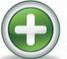 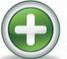 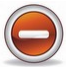 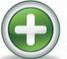 [Speaker Notes: =]
Электронная информационная образовательная среда вуза — ЭИОС. Интеграция с ЭБС
[Speaker Notes: =]
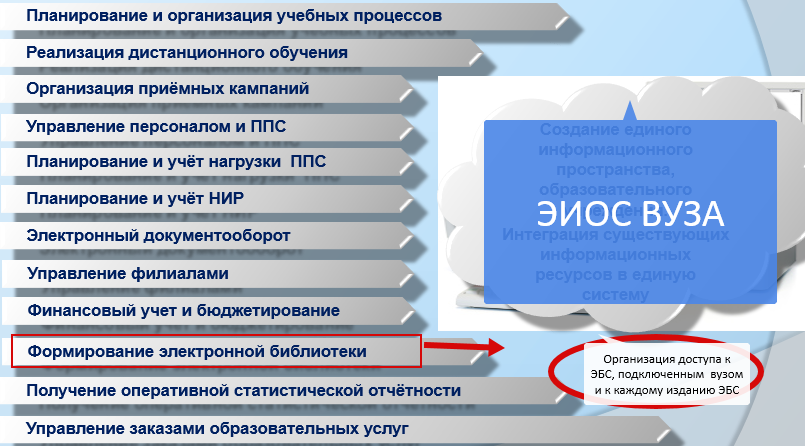 Реализация интеграции 
ЭБС IPRbooks с ЭИОС              
(АСУ УЗ Universys WS 5)
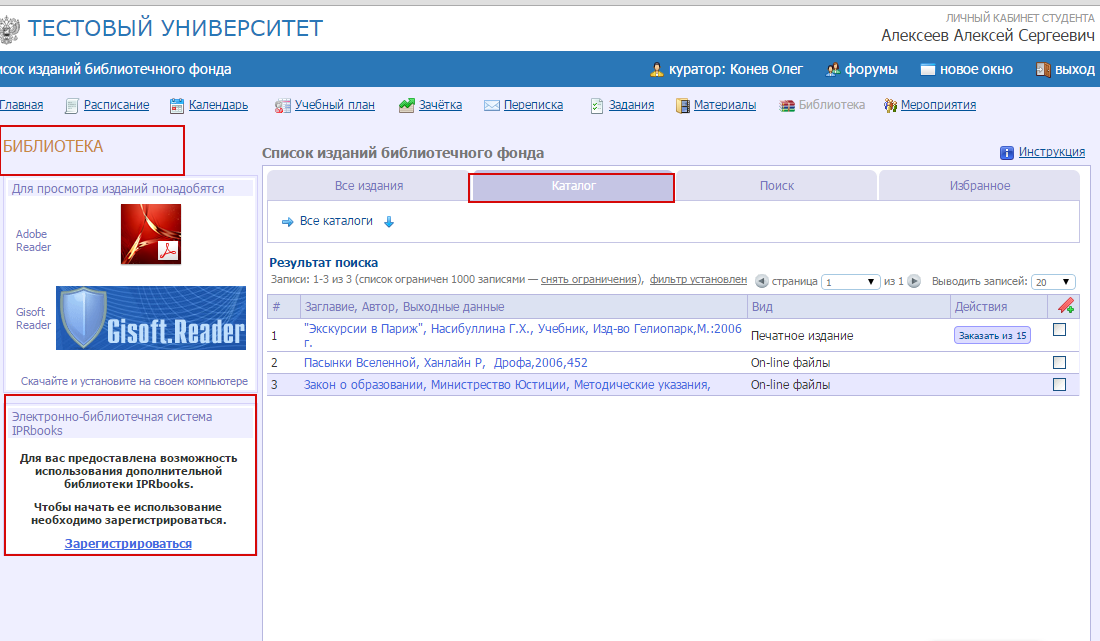 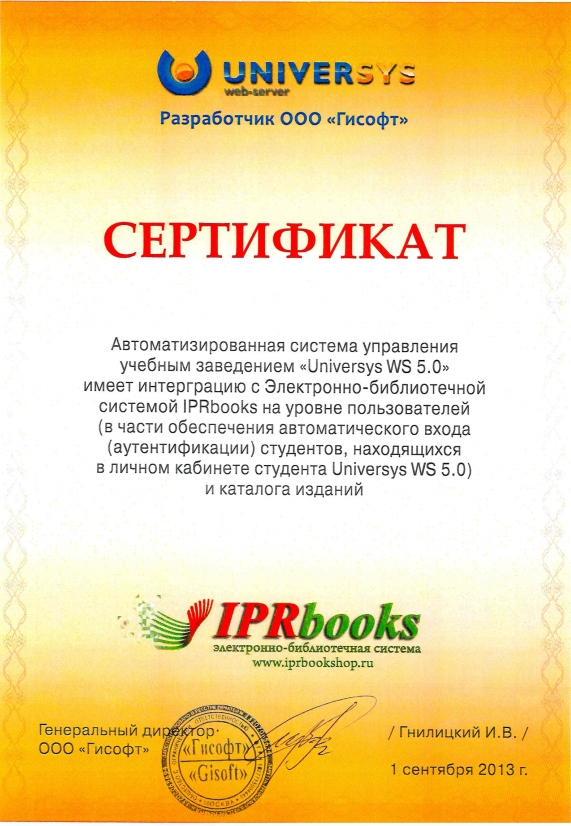 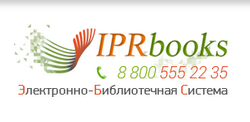 Решаемые задачи вузом:                                                                              - обеспечение требований ФГОС ВО и удобство работы
автоматического информирование обучающихся и ППС о доступе к ЭБС
переход из ЭИОС в ЭБС осуществляется без дополнительной регистрации (отсутствие барьеров для использования ЭБС)
каталог в ЭИОС синхронизируется с ЭБС и преподаватели и студенты всегда в курсе обновлений.
Универсальные решения ЭБС IPRbooks. 
Модуль  «Бесшовной интеграции», индивидуальные решения
ЭИОС, АБИС, портал вуза
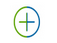 Интеграция  с ЭБС в несколько простых шагов:


Шаг 1. Адрес портала вуза 
Шаг 2.  Размещение  кнопки  «Войти в ЭБС IPRbooks»   и осуществление действий по инструкции
Шаг 3. Интеграция каталога изданий ЭБС  
 
результат:

Переход пользователей портала вуза в ЭБС и к каждому изданию без осуществления общей или дополнительной регистрации
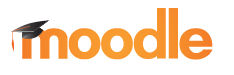 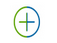 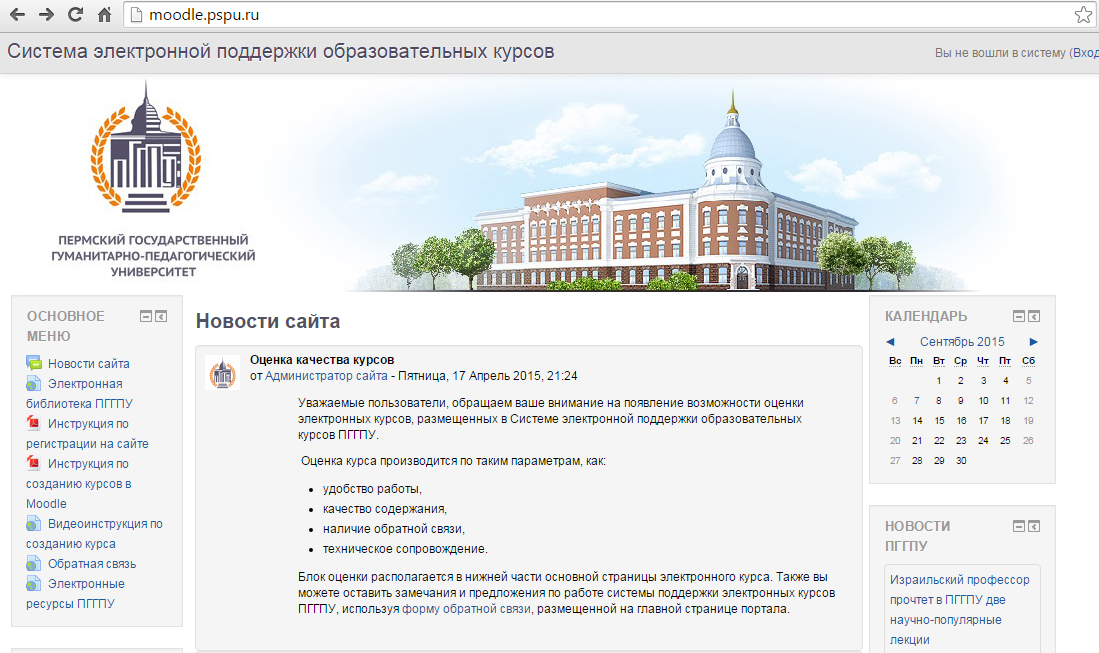 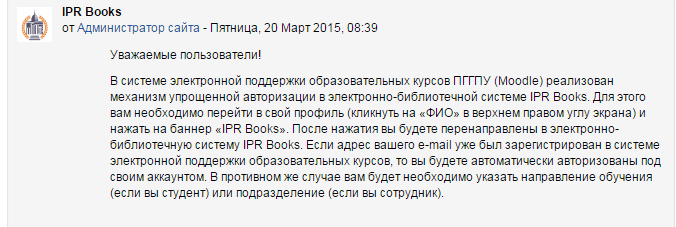 РАЗМЕЩЕНИЕ ВКР 
(ВЫСШИХ КВАЛИФИКАЦИОННЫХ РАБОТ) 
В ЭБС ВУЗА.
 НОВЫЙ ПРИКАЗ МИНОБРНАУКИ РОССИИ
Приказ Министерства образования  от 29 июня 2015 г. № 636 «Об утверждении Порядка проведения государственной итоговой аттестации по образовательным программам высшего образования - программам бакалавриата, программам специалитета и программам магистратуры», 
(вступает в силу с 1 января 2016 г.)
п 38.  Приказа “тексты ВКР, за исключением текстов
ВКР, содержащих сведения, составляющие
государственную тайну, размещаются организацией в
электронно-библиотечной системе организации и проверяются на объем
заимствования. 

Порядок размещения текстов ВКР в ЭБС  организации,  проверки на объем
заимствования, в том числе содержательного, выявления неправомочных
заимствований устанавливается организацией.
Интерфейс модуля 
размещения ВКР в ЭБС
Запуск модуля размещения выпускных квалификационных работ (ВКР)  в Электронно-библиотечной системе IPRbooks планируется в срок до 1 декабря 2015 г.
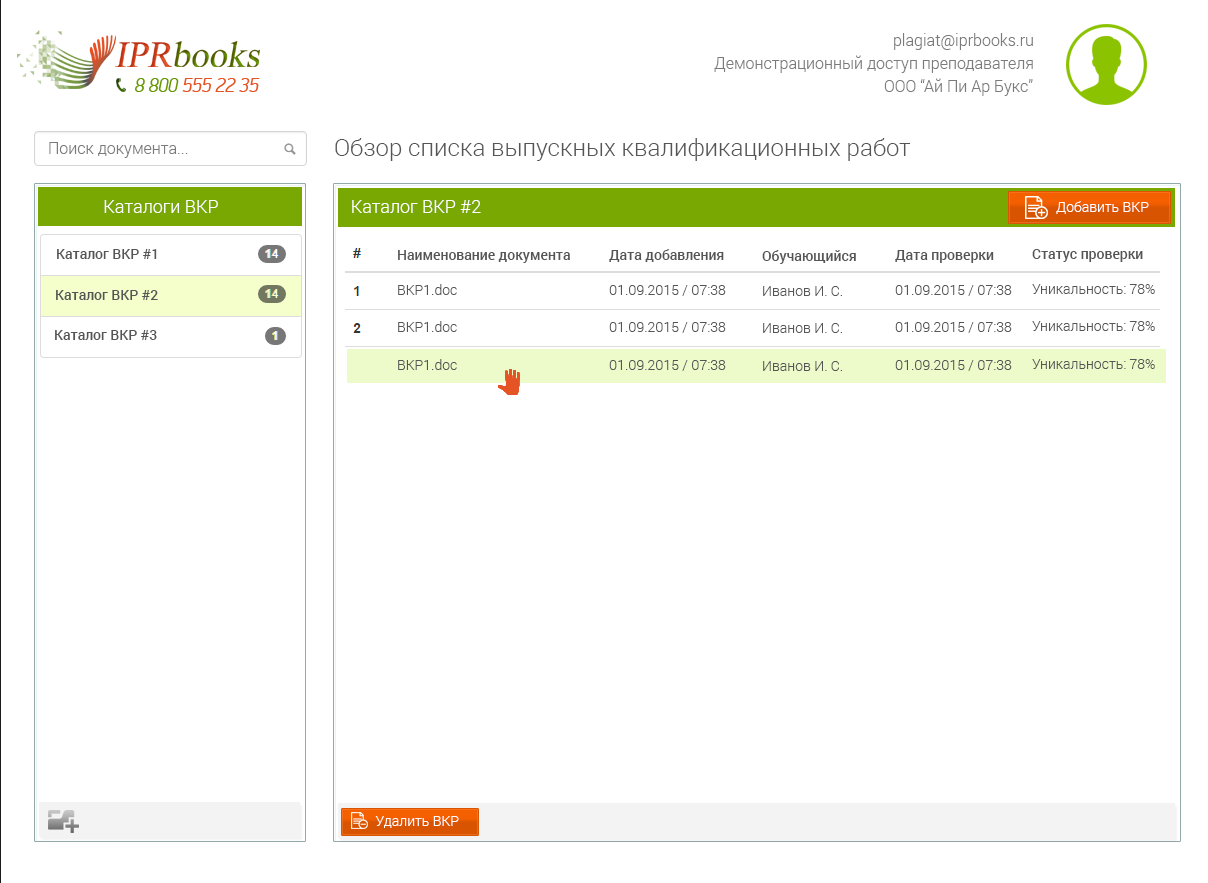 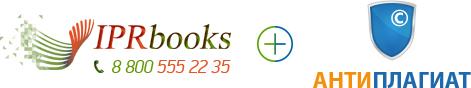 Планируется запуск модуля проверки работ вуза  по базе изданий IPRbooks через сервис Антиплагиат   
(до конца сентября)
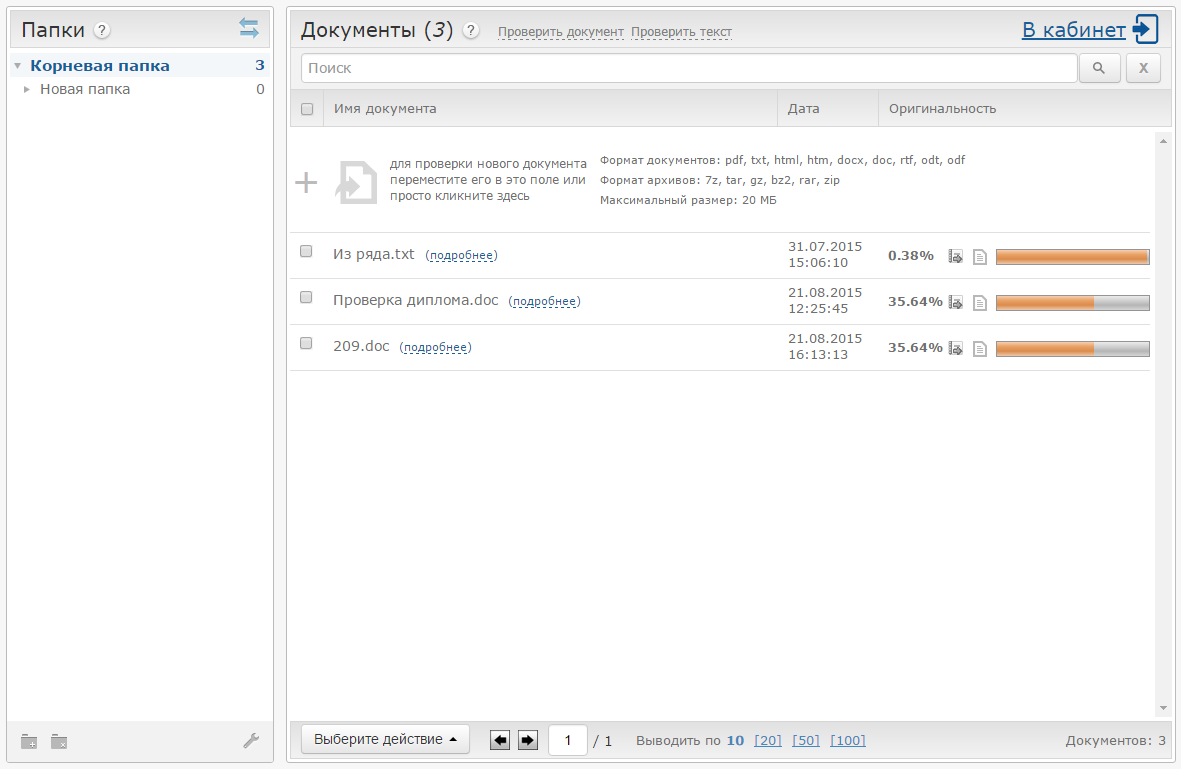 ЭБС IPRbooks.
 Количественные и качественные показатели ЭБС. 
Виды комплектования, модуль “Книгообеспеченность”
ДИНАМИКА РАЗВИТИЯ ЭБС IPRbooks
учебные, научные издания 
- более 20 000
Увеличение количества литературы, 
развитие контента
 
включены издания более 300 издательств
89 018 изданий 
(в 5 раз по сравнению с 2013 г.)
более 330 наименований журналов 
(в 3 раза по сравнению с 2013 г.)
фонды научных, публичных библиотек - около 60 000 изданий
обучающие материалы (более 100 электронных курсов, 350 тестов)
более 100
Новые возможности комплектования

подписка на коллекции, покнижная выборка
тематические коллекции 
(по новому перечню УГС)
более 150
издательские коллекции
специализированные коллекции и (профильная литература), коллекции журналов
СПО, строительных, педагогических вузов, коллекции журналов
- новая платформа Android c офлайн режимом;
- внедрение модуля Антиплагиат;
- оптимизация структуры разделов и   каталогов системы;
- мгновенный поиск и фильтрация изданий;
- интеграция с другими системами;
- формирование и развитие единых электронных образовательных ресурсов;
- выпуск электронных изданий.
Качественное улучшение сервисов и возможностей системы
Возможности комплектования (альтернативные решения подписки на базовую версию)
более 20000 изданий
более 250 вариантов
Подписка на коллекции
Покнижное комплектование
v
выборка из каталога изданий для обеспечения необходимых дисциплин в соответствии с учебными планами
тематические коллекции 
(по новому 
перечню УГС)
издательские коллекции
специализирован-
ные коллекции (профильная литература), коллекции журналов
Стоимость годовой подписки на коллекцию - от 5 тыс. руб.
Средняя стоимость подписки на коллекцию – 30-40 тыс. руб в год.
Пополнения коллекций новыми изданиями в течение срока подписки - бесплатно.
Все сервисы личного кабинета  доступны бесплатно.
Дополнительно к любой коллекции бесплатно предоставляется бессрочный доступ к фондам (около 60 000 изданий) научных, публичных библиотек (редким изданиям, периодике, исторической, краеведческой литературе и т.п.), а также к более 350 онлайн-тестам по различным направлениям обучения.
При покупке 3 коллекций одна коллекция – в подарок!
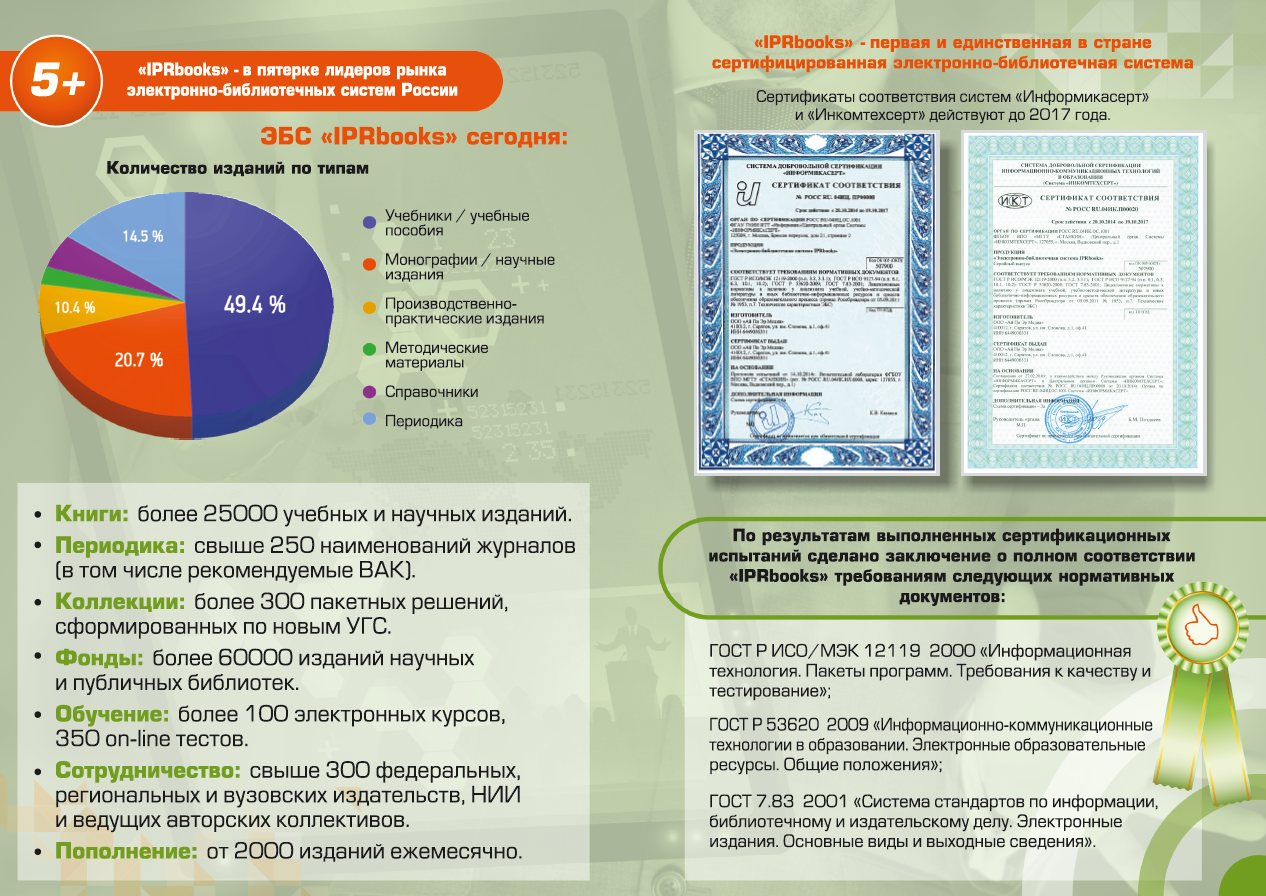 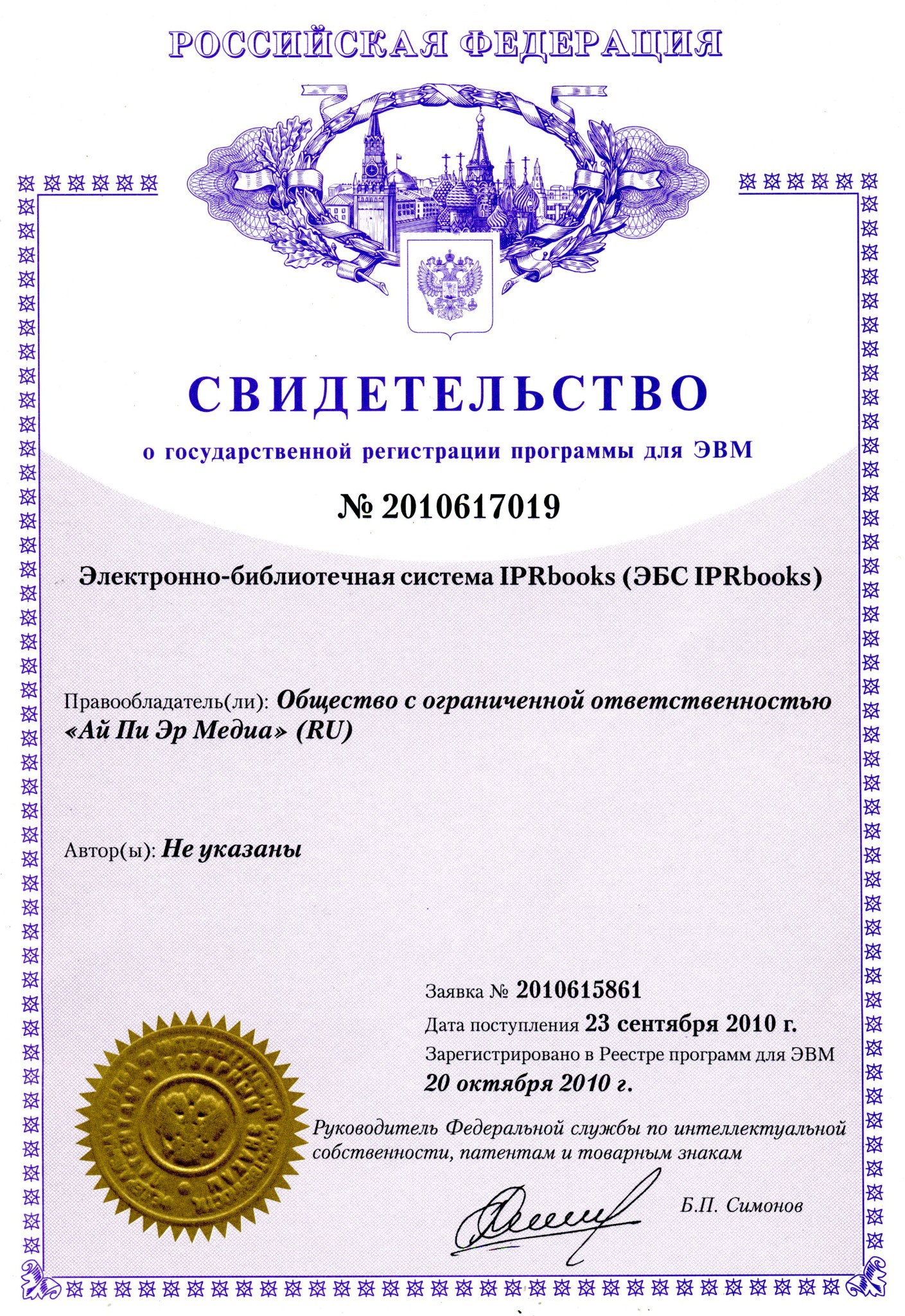 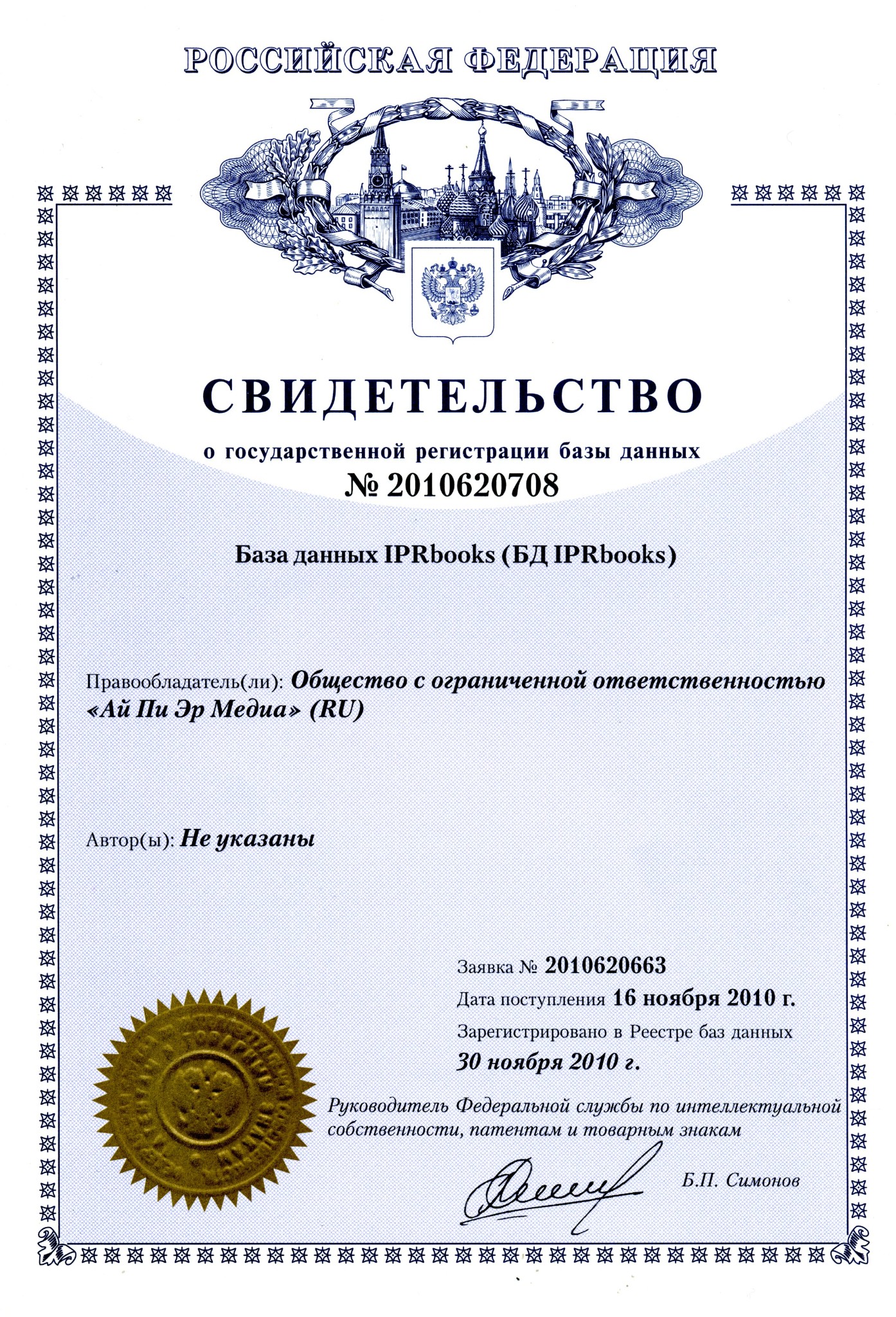 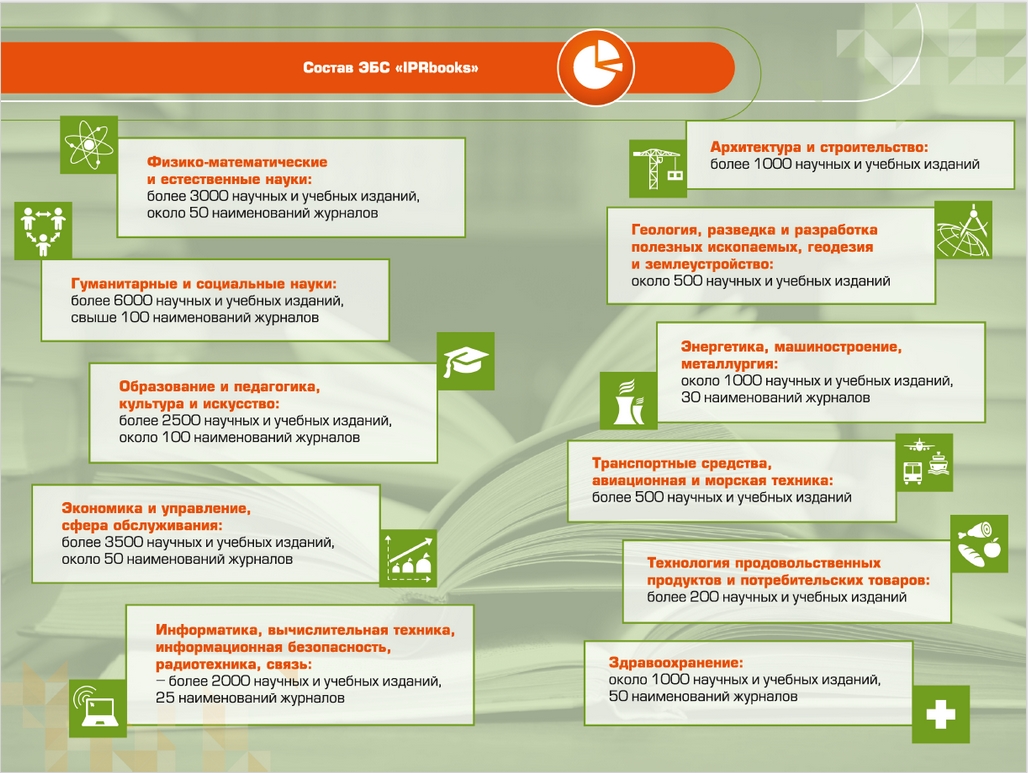 [Speaker Notes: =]
Книгообеспеченность
Шаг 1. Личный кабинет
Шаг 2. Добавление дисциплин
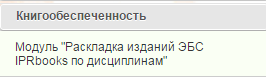 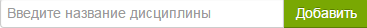 Шаг 3. Выбор метода раскладки
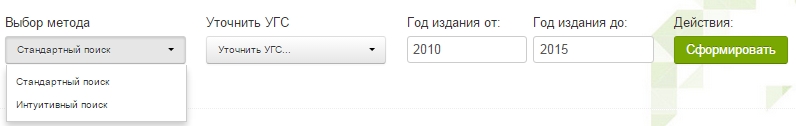 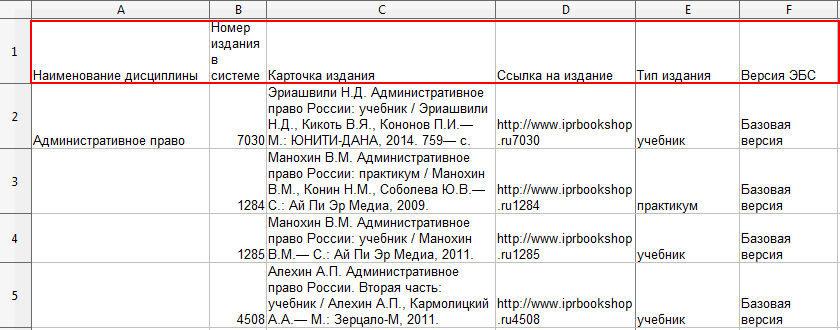 Шаг 4. Получить результат excel
Новое в системе. 
Режим комплектатора. 
Платформа Android
Обновленный интерфейс 
при работе с базовой версии.
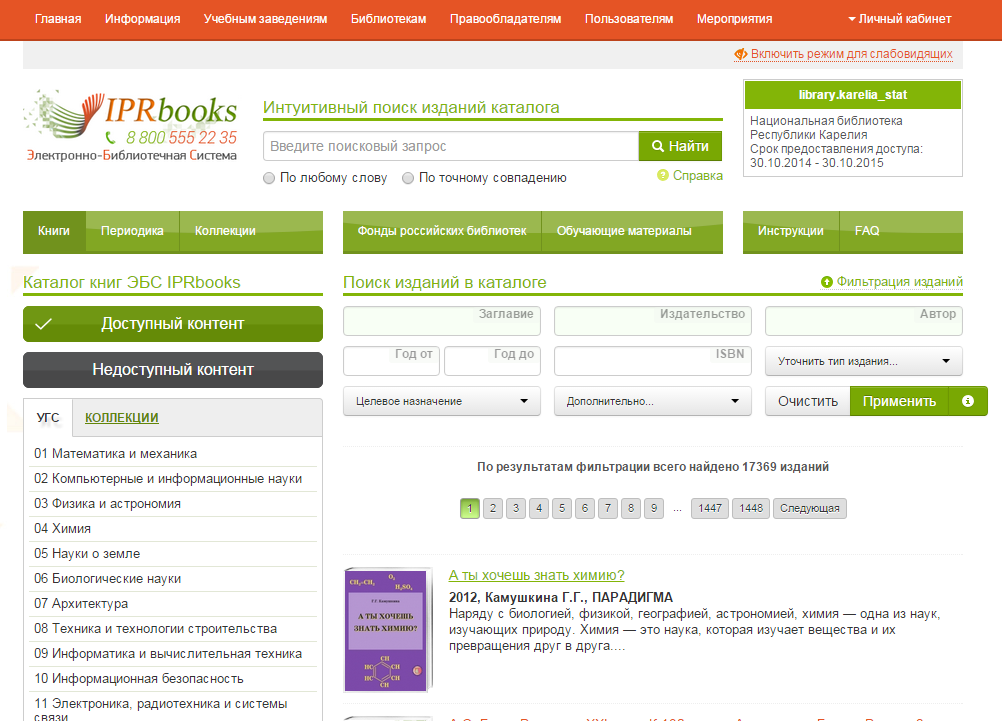 Режим комплектатора.
Дополнение к  базовой версии
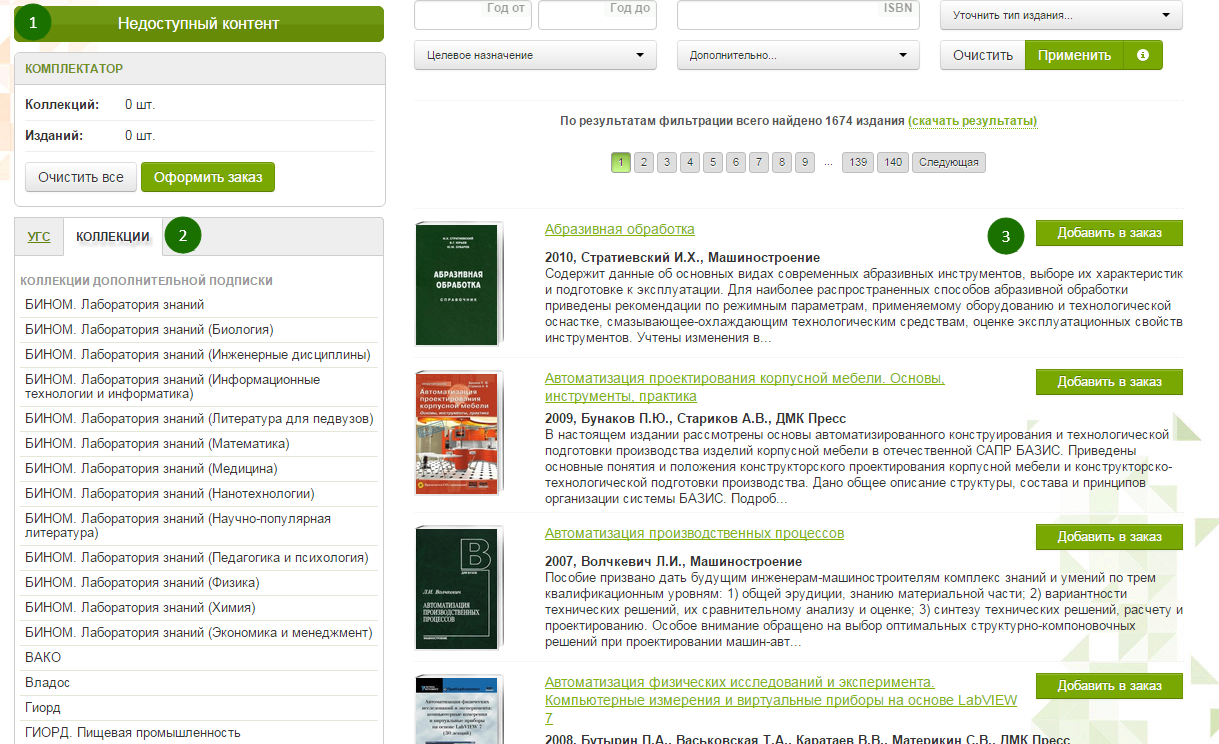 Приложение для Android-устройств
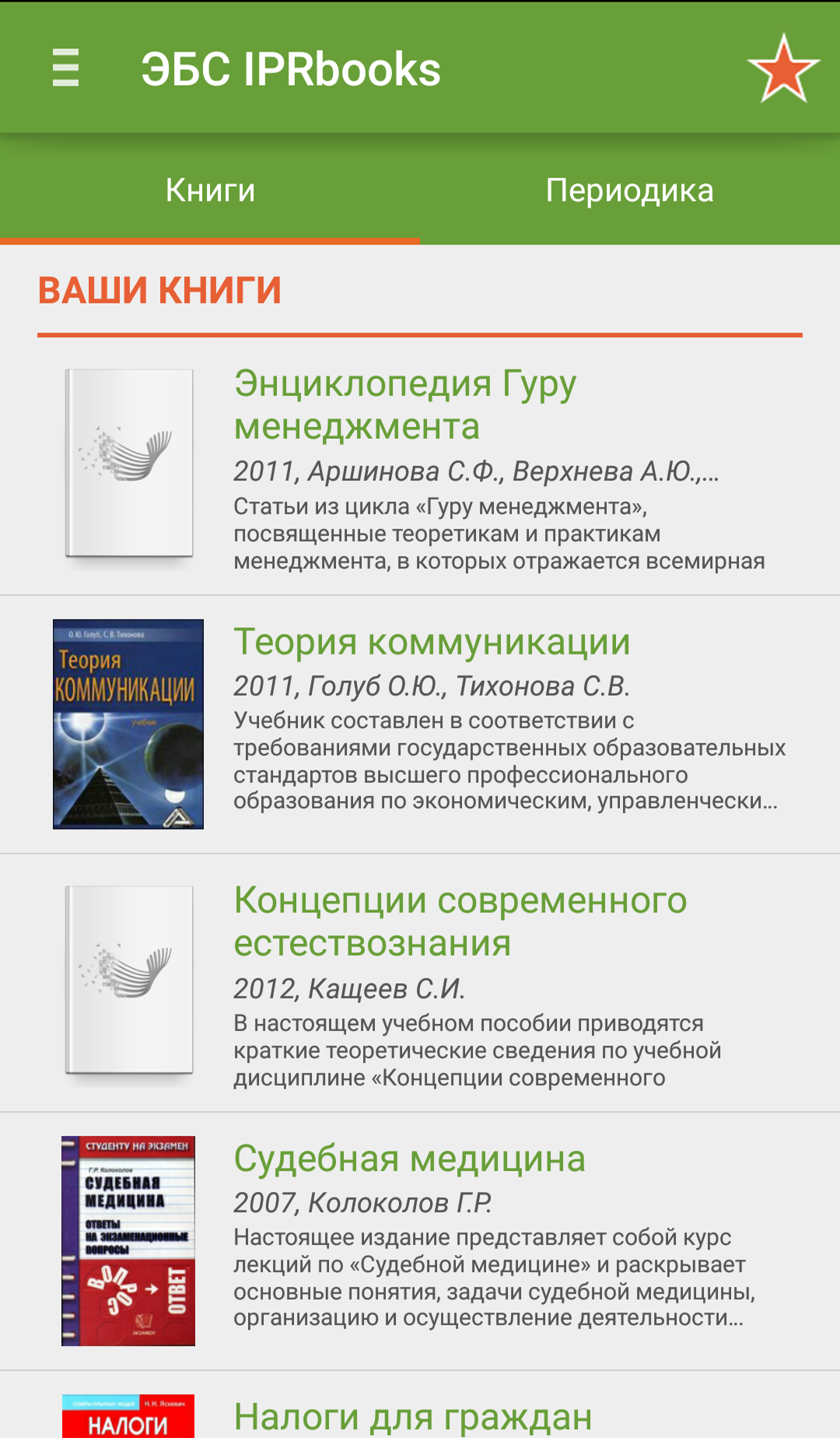 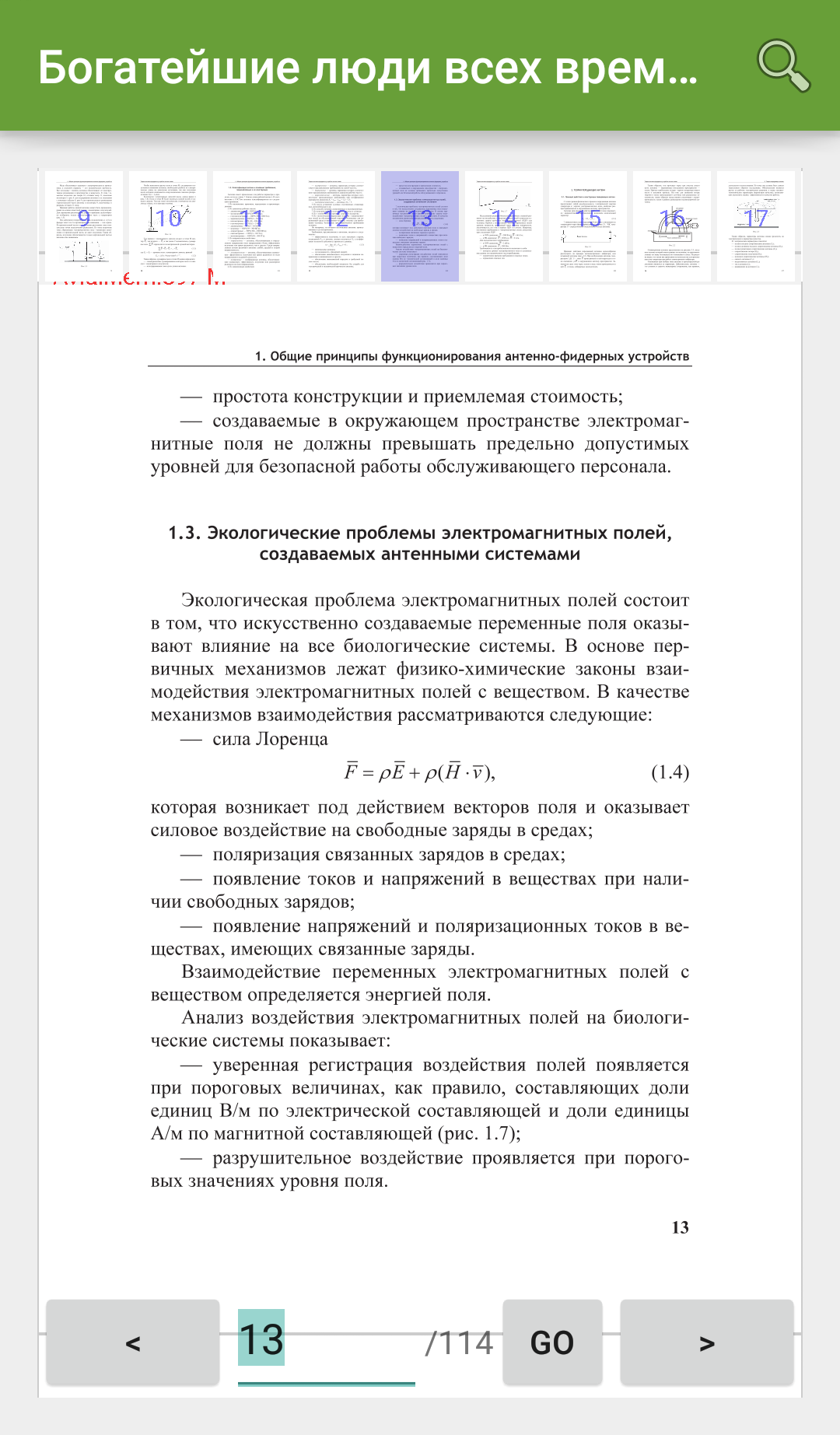 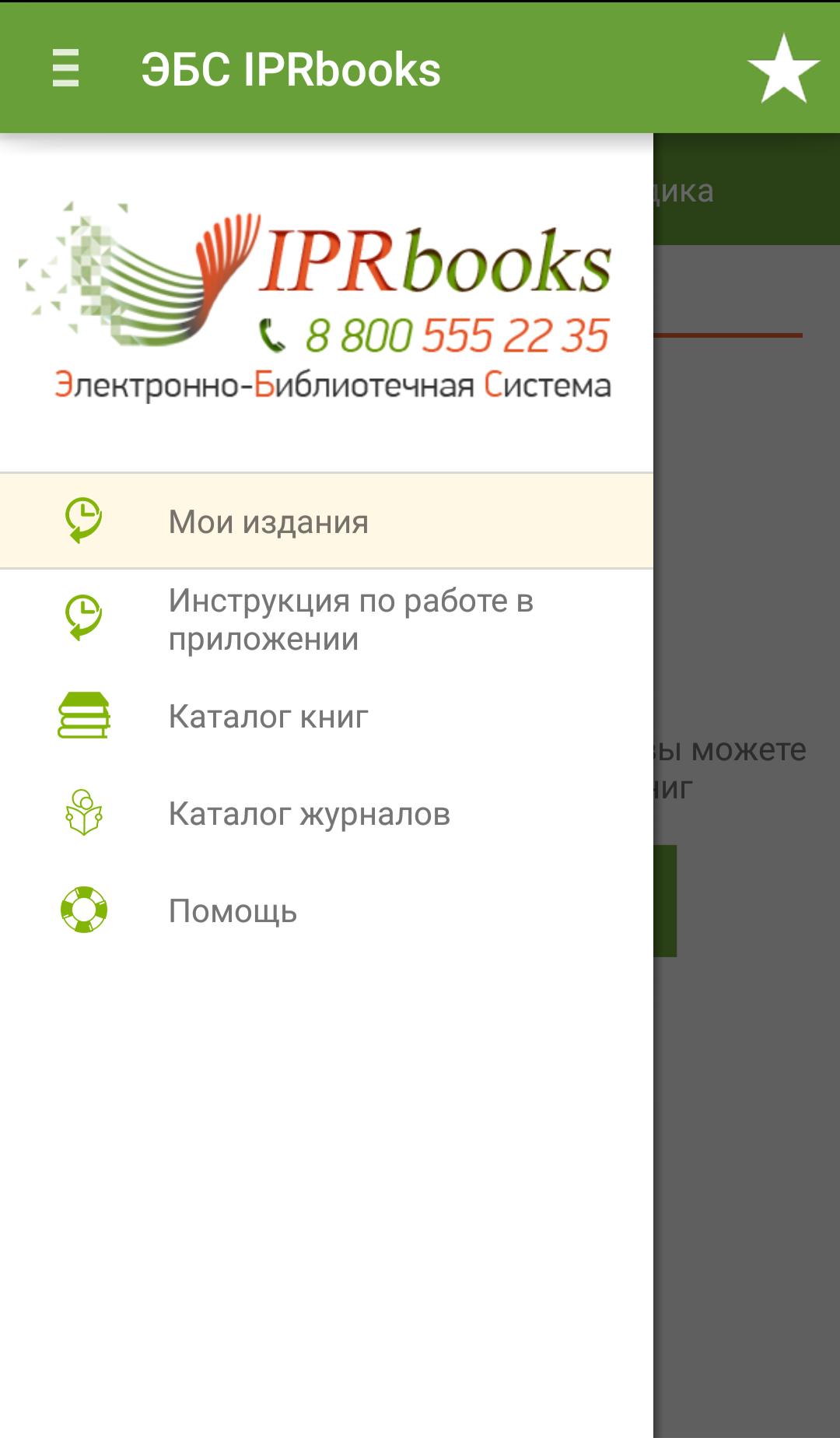 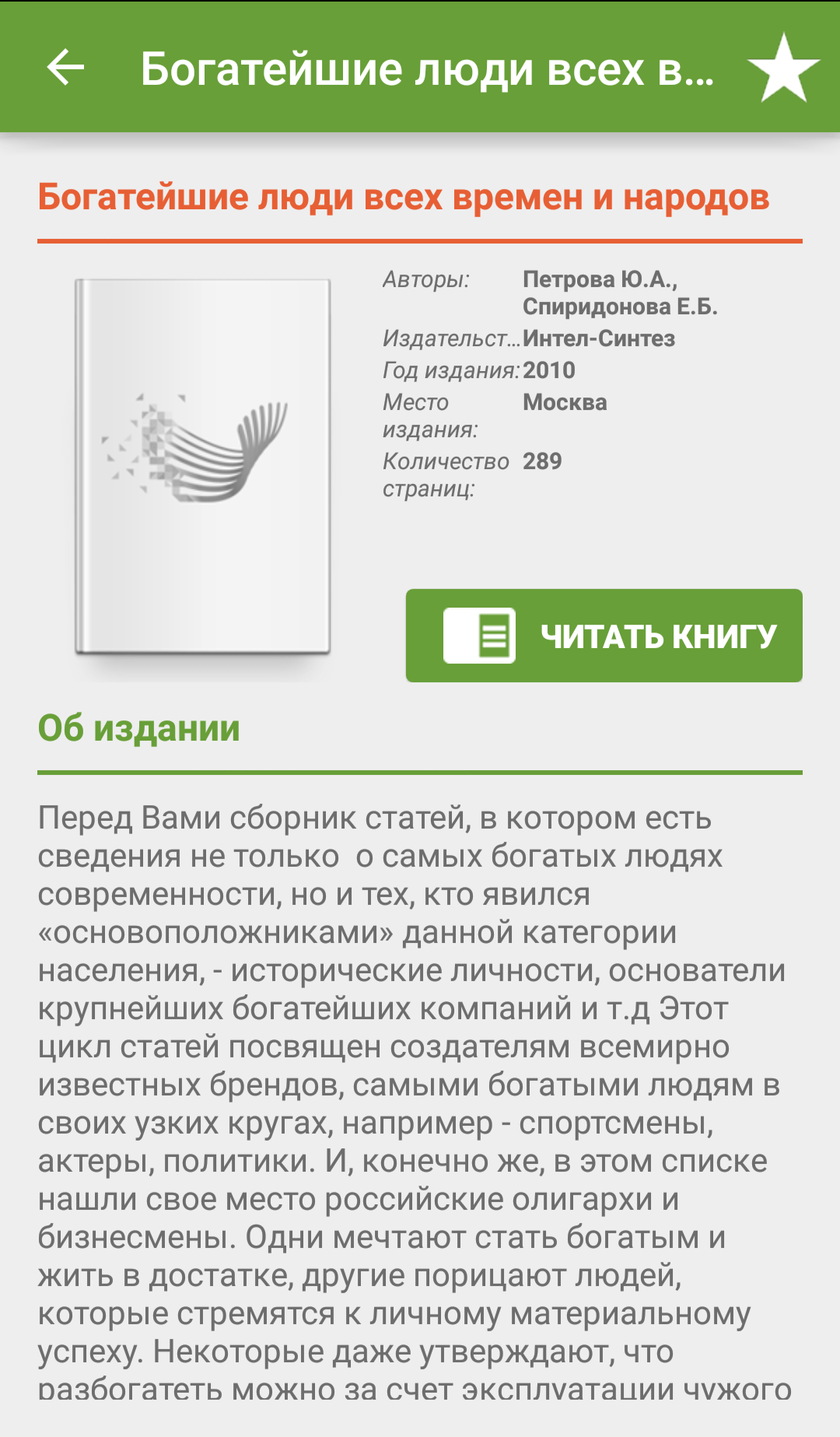 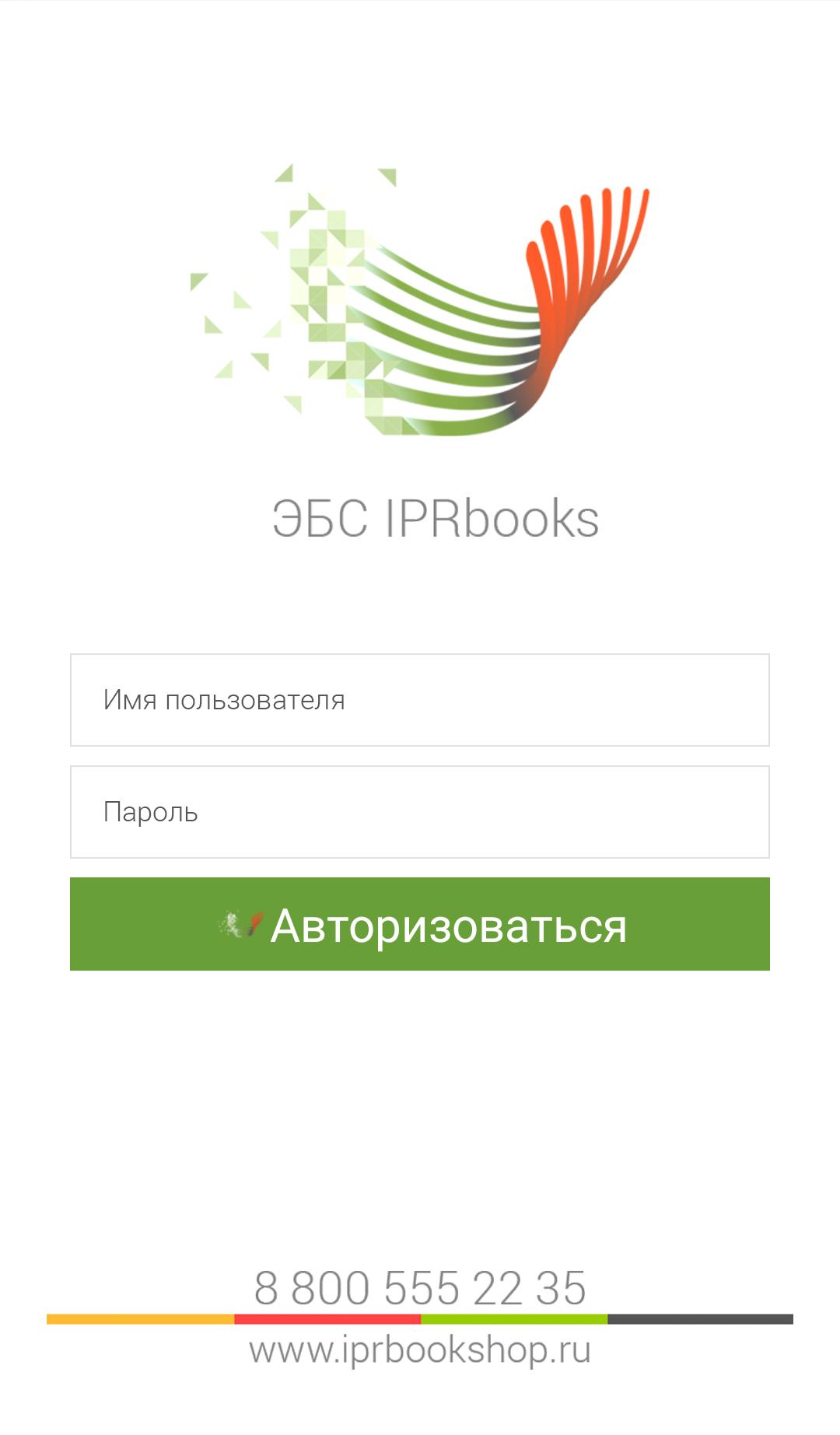 ЭБС IPRbooks для ППС
Размещение трудов преподавателей в ЭБС IPRbooks  (индексация в РИНЦ, выпуск электронных изданий)
Специальные сервисы в ЭБС (рекомендация изданий, проверка ВКР по базе изданий ЭБС на наличие заимствований)
Бесплатный  
преподавательский доступ 
(если вуз не имеет подписки на ЭБС)
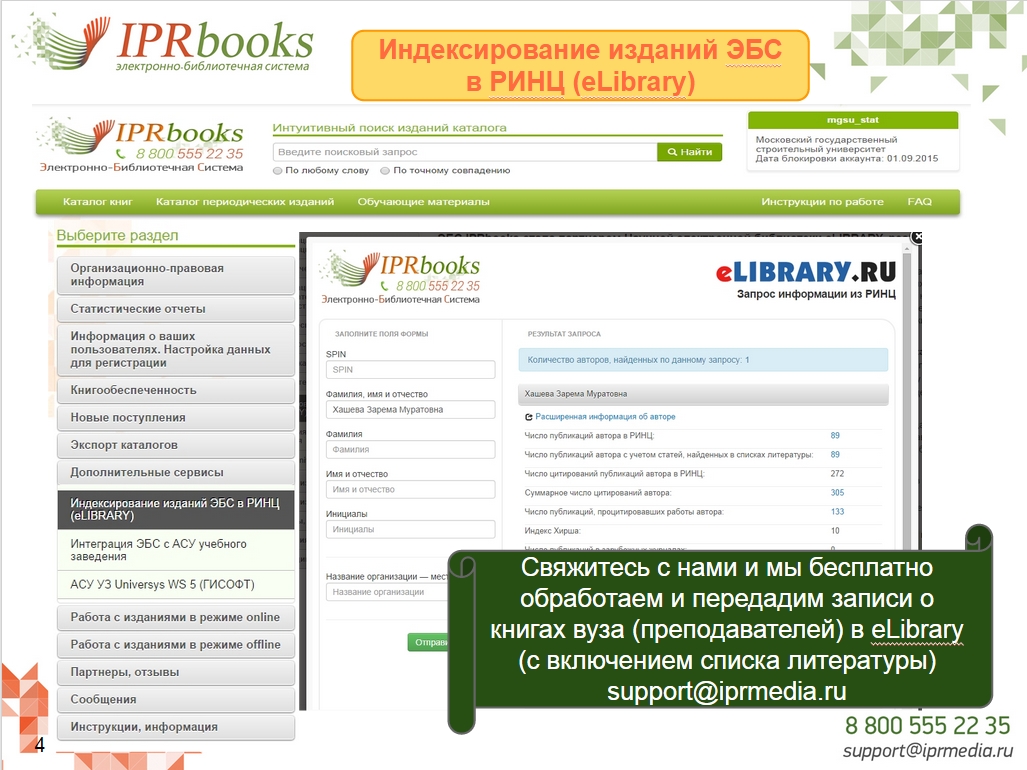 Покнижное комлектование
2. Полученный результат с указанием изданий и ссылкой в ЭБС
Шаг 1. Заполняем дисциплины
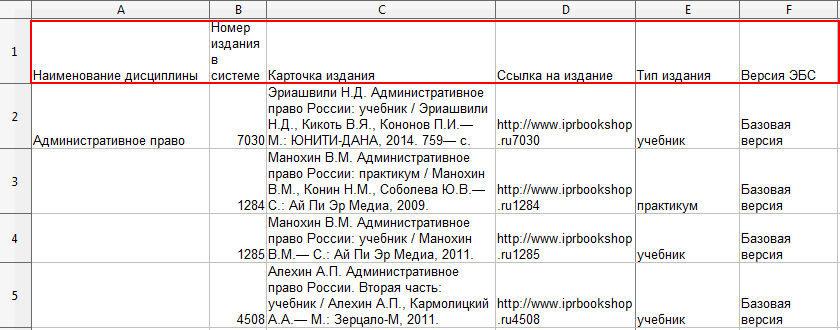 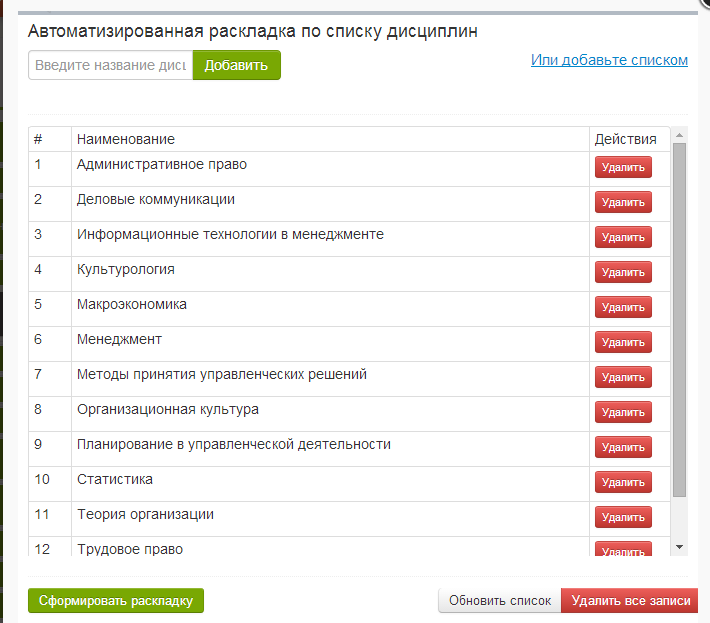 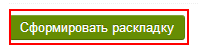 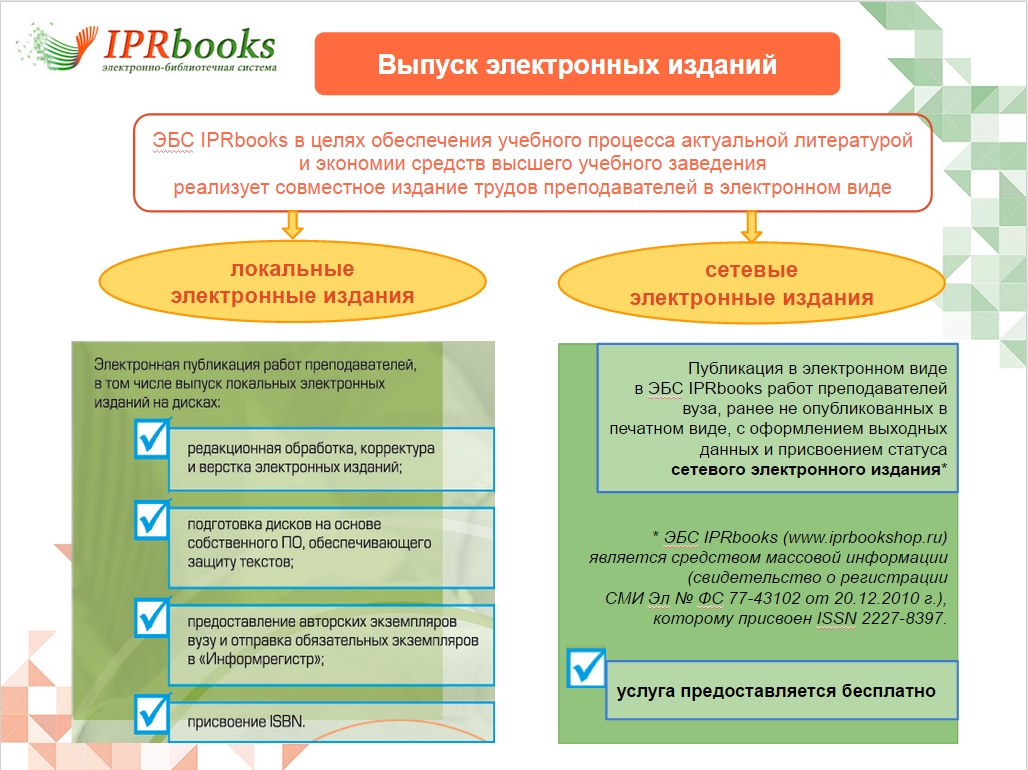 Покнижное комлектование
2. Полученный результат с указанием изданий и ссылкой в ЭБС
Шаг 1. Заполняем дисциплины
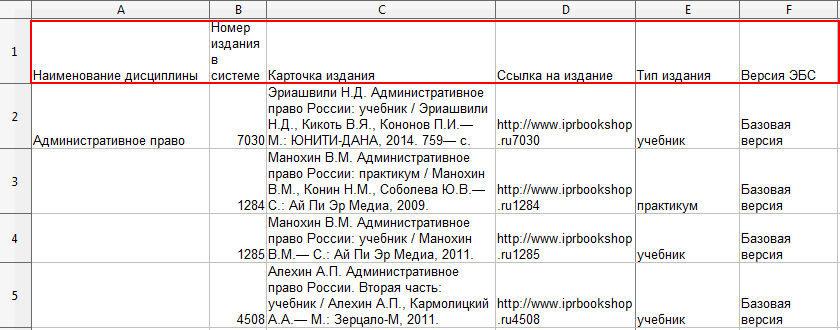 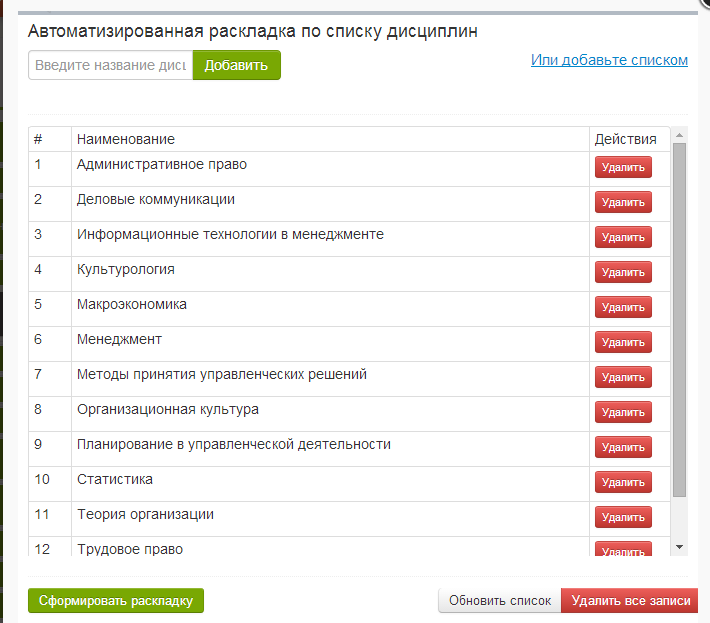 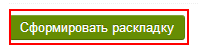 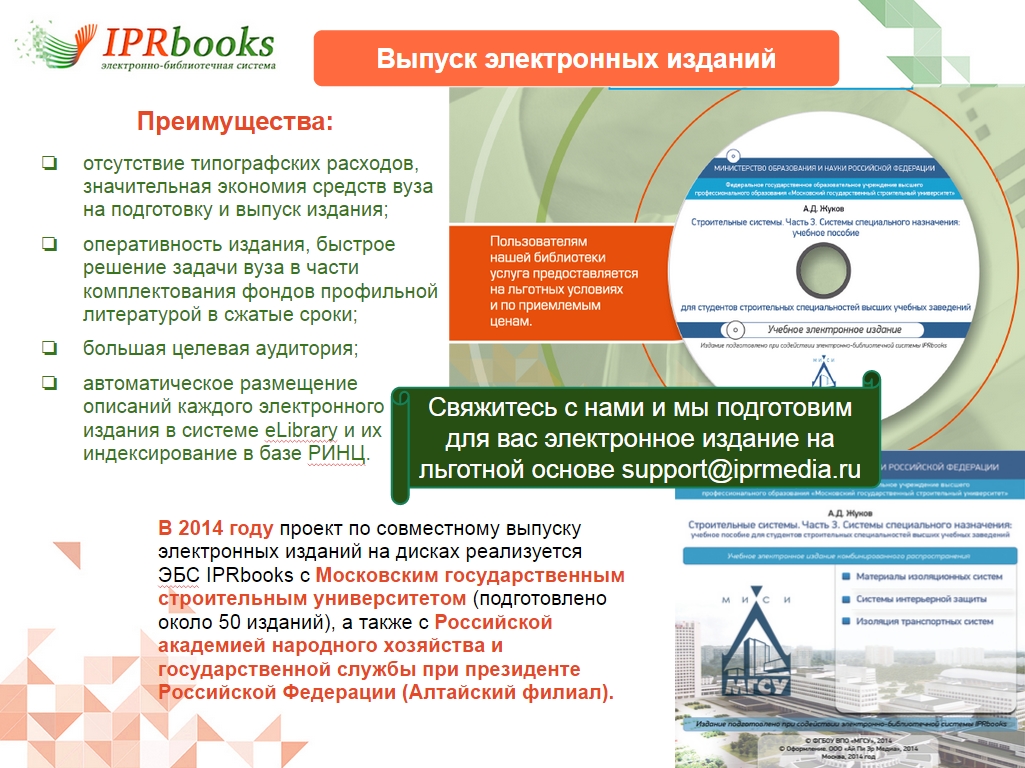 Покнижное комлектование
2. Полученный результат с указанием изданий и ссылкой в ЭБС
Шаг 1. Заполняем дисциплины
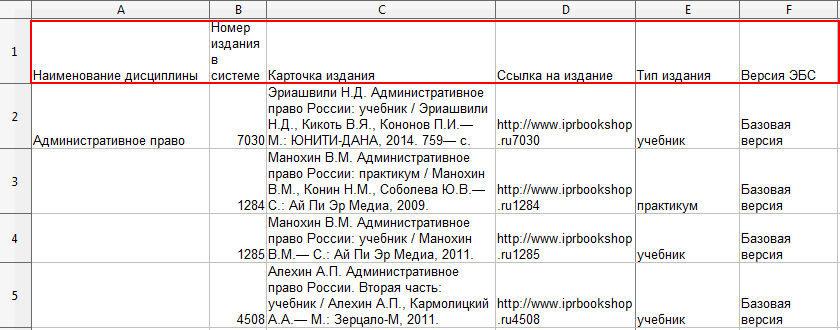 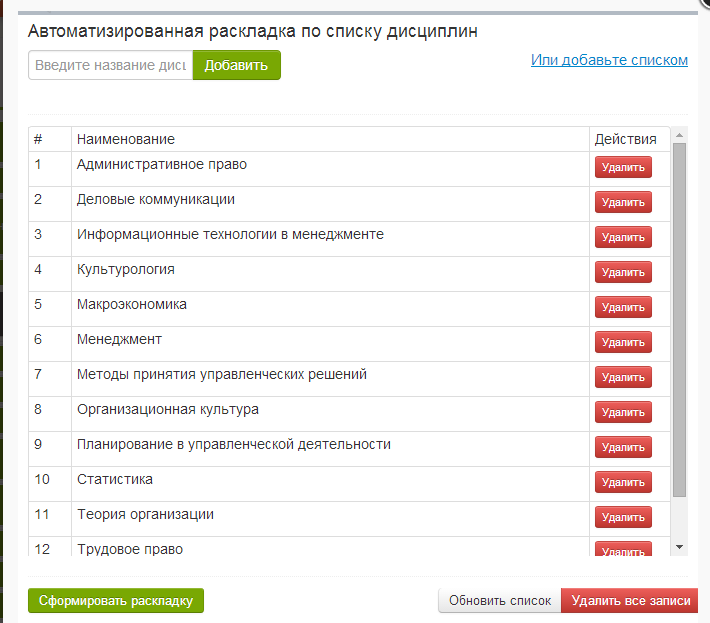 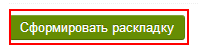 Сертификаты
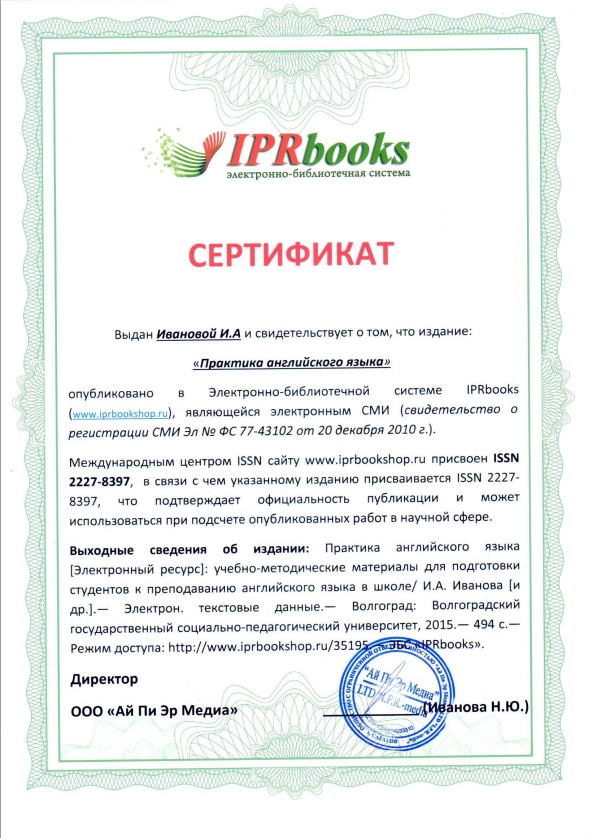 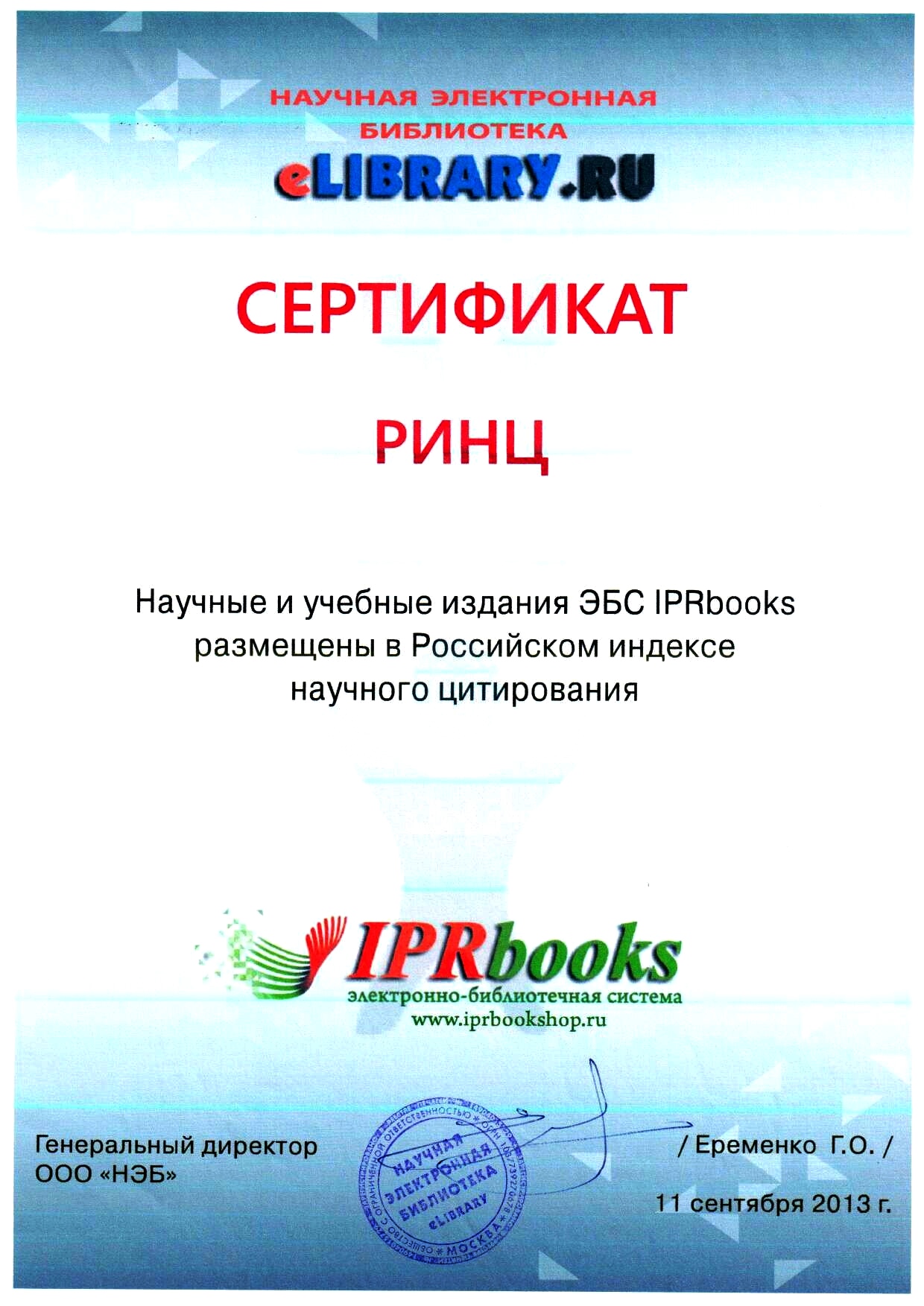 Межвузовские электронно-библиотечные системы на платформе ЭБС IPRbooks
Контакты для оперативной связи
8-800-555-22-35 
звонок из любого региона РФ бесплатный

sale@iprmedia.ru - отдел по работе с партнерами
mail@iprbookshop.ru - отдел по работе с правообладателями
www.iprbookshop.ru
23